Планирование запросов над множеством неоднородных распределенных информационных ресурсов в архитектуре средств поддержки предметных посредников
Одиннадцатая всероссийская конференция
Электронные библиотеки: перспективные методы и технологии Электронные коллекции
Секция 11. Интеграция информационных ресурсов

А.Е. Вовченко, А.В. Крупа
Институт Проблем Информатики РАН
План
Предметные посредники
Архитектура исполнительного слоя средств поддержки предметных посредников.
Задача планирования, общий вид запроса.
Алгоритм планирования.
Посредники
Посредник представляет собой промежуточный слой между ресурсами и потребителем информации. Обеспечивает возможность:
Интеграции моделей.
Реляционные СУБД
Сервисы
Объектно-реляционные СУБД
…
Интеграции схем ресурсов посредством сопоставления элементов с элементами схемы посредника
Выполнения запросов к схеме посредника для решения задач
Mediator
Wrapper
Wrapper
Wrapper
Wrapper
Wrapper
Wrapper
[Speaker Notes: ---------------------------------]
Виды посредников
Существует две классификации посредников.
По способу формирования схемы посредника:
посредник, движимый ресурсами (РП): его схема образуется как результат интеграции схем используемых ресурсов.
посредник, движимый приложениями (ПП): его схема определяется предметной областью класса приложений.
По способу выполнения запросов:
материализованный посредник (МП).  Данные, релевантные посреднику материализуются в центральном хранилище данных, в которым выполняются запросы.
виртуальный посредник (ВП).  Запросы к посреднику транслируются в запросы к ресурсам, выполняются на ресурсах.
Таким образом, различаются четыре разных вида посредников: РМП, РВП, ПМП и ПВП.
Архитектура поддержки посредников
Свойства информационных ресурсов
Неоднородность
структура
производительность
возможности п/о отвечающего за их поддержку
объем предоставляемых данных
Распределенность
функционируют независимо
расположены удаленно друг от друга
различны возможностям линий связи
Объектность
абстрактные типы данных
методы
функции
Задачи планировщика
Разбить запрос на подзапросы к отдельным ресурсам.
Учесть возможности и особенности ресурсов при формировании плана.
Оптимизировать план по определенному критерию.
Контролировать процесс выполнения согласно плану.
Переоценить и изменить план в процессе выполнения.
Общий вид планируемого запроса
Запрос
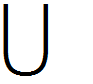 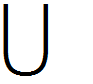 Запрос 2
Запрос 3
Запрос 1
Запрос K-1
Запрос K
…
Схема
Ресурса 1
Схема
Ресурса M
Класс A
Класс B
Класс Z
Объединенная схема ресурсов
Поднятие Union
Применяем преобразование
Запрос после преобразований
Запрос A
Запрос  1
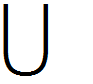 Запрос 2
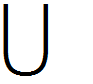 Запрос A
Запрос A
…
В терминах объединенной схемы ресурсов
Запрос P
Project
Project
Запрос B
Запрос C
Запрос C
Запрос B
Не содержат операций Union
Спуск Join
Исходный подзапрос без операций Unoin
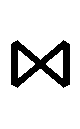 Не содержат операций Join
Запрос 1
Запрос  3
Запрос  2
Соединение
(Cross Join)
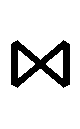 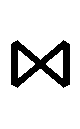 Схема
Ресурса 1
…
Схема
Ресурса K
Класс A
Класс B
Класс Z
Спуск Join
После переноса Join
Запрос 1 ‘
Запрос  2’
Запрос  3’
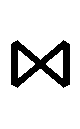 Cross Join
Декартово произведение
Псевдонимы
A1
B1
Z1
Z2
Схема
Ресурса 1
…
Схема
Ресурса K
Класс A
Класс B
Класс Z
Разбиение на элементарные операции
Select  - операция ограничения. Возможны условия следующего вида:
a > b
c = d
e < 3
Append  - присоединяет результат вызова функции
Resource1.function1(a,b,c,3, result1, result2)
x.method1(9,e,f,result3)
 NewAttribute - операйия создает новый атрибут. Возможны следующие формы:
result4 = 5
result5  = a * 3 (арифметика над атрибутом и константой)
result6 = b + c (арифметика над парой атрибутов)
result7 = d\Type (приведение типа)
result8 = e.f (доступ к полю объектного типа)
Reduce - удаляет единственный атрибут. 
reduce a
GetResult - операция выдачи результата. Переименовывает и упорядочивает атрибуты таким образом, как запрошено пользователем.
Atom - предикаты коллекций.
Свойства представления
Каждая элементарная операция может:
Использовать значения множества атрибутов (фиксированного для каждой конкретной операции)
 Создавать множество атрибутов
Удалять множество атрибутов
Каждый атрибут:
Имеет уникальное глобальное имя
Создается конкретной операцией
Удаляется конкретной операцией
Используется некоторым множеством операций
Построение представления
Каждая операция исходного запроса представляется набором элементарных операций.
Для каждой элементарной операции помечается, какие атрибуты и каким образом она использует.
Формируется множество элементарных операций.
Формируется  множество атрибутов
На основе связей между элементарными операциями и атрибутами восстанавливаются связи между элементарными операциями
Каждой элементарной операции ставится в соответствие множество ресурсов, в которых она может быть выполнена
Свойства графа зависимостей
Вершинами являются элементарные операции.
Дугами – связи, обозначающие зависимость одной операции от результата выполнения другой.
Направленный.
Без циклов.
Существует единственный узел, в который можно попасть из любого другого узла.
Частным случаем является дерево.
Строится замыкание:
Существует единственный узел, непосредственно связанный со всеми остальными (операция GetResult).
Вершины размечаются:
Каждой вершине-операции ставится в соответствие множество ресурсов, на которых её можно выполнить.
Запрос после разбиения
GR
R
R
R
S
R
R
R
A
N
S
S
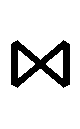 Псевдонимы
A1
B1
Z1
Z2
Схема
Ресурса 1
…
Схема
Ресурса K
Класс A
Класс B
Класс Z
Наихудший случай
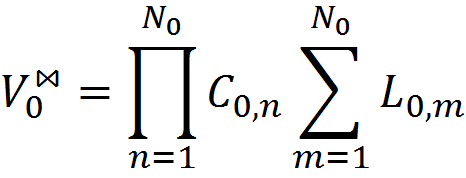 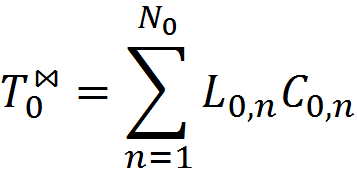 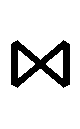 Псевдонимы
A1
B1
Z1
Z2
Схема
Ресурса 1
…
Схема
Ресурса K
Класс A
Класс B
Класс Z
[Speaker Notes: Заменить индексы]
Рассмотрение операций
GR
R
R
R
S
R
R
R
A
N
S
S
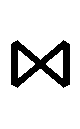 подпланы
A1
B1
Z1
Z2
Схема
Ресурса 1
…
Схема
Ресурса K
Класс A
Класс B
Класс Z
Рассмотрение операций
GR
R
R
R
S
R
R
R
N
A
S
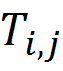 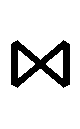 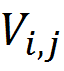 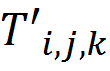 S
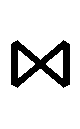 Подпланы
A1
B1
Z1
Z2
[Speaker Notes: Трафик и объем джойна не зависят от реализации]
Критерий выбора операции
На каждом шаге, для каждой не спланированной операции и каждой её реализации вычисляется:
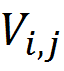 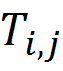 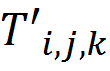 i – номер шага планирования.
j – номер планируемой операции.
k – номер реализации для операции.
Выбираются: k, j

для которых:
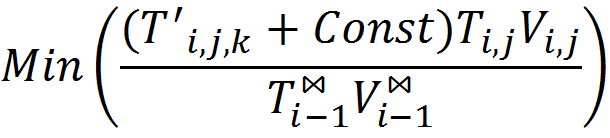 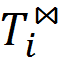 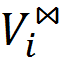 [Speaker Notes: T’k+1]
Рассмотрение операций
GR
R
R
R
S
R
R
R
N
A
S
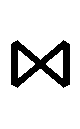 Подпланы
A1
Подплан
S
Z2
Улучшения базового алгоритма
Рассматриваются не отдельные операции, а группы ограниченного размера.
Существенно возрастает количество необходимых оценок.
Возможно изменение плана в процессе выполнения.
В критерий включаются параметры, полученные в результате практического выполнения запроса согласно плану, над некоторым набором блоков данных.
Разные блоки данных можно параллельно обрабатывать разным способом, таким образом вычисляя необходимые параметры.
Заключение
Разработан алгоритм планирования в неоднородной распределенной объектной среде
Алгоритм опробован на практике при решении задач с участием больших коллекций данных (SDSS)
Алгоритм учитывает различные способности ресурсов
Алгоритм всегда строит выполнимый план, если это возможно
Спасибо за внимание.